SPSS
Statistical Package for Social Sciences

One-Way ANOVA
Department of Psychology
California State University Northridge
www.csun.edu/plunk
One-Way ANOVA
One-Way ANOVA examines differences between two or more groups on a dependent variable.
Although SPSS has a way to run one-way ANOVA (see figure 1), it does not have an option for the effect size. I show this method starting on slide 11.
So, run a one-way ANOVA by using the general linear model command instead (see Figure 2).
Figure 2
Figure 1
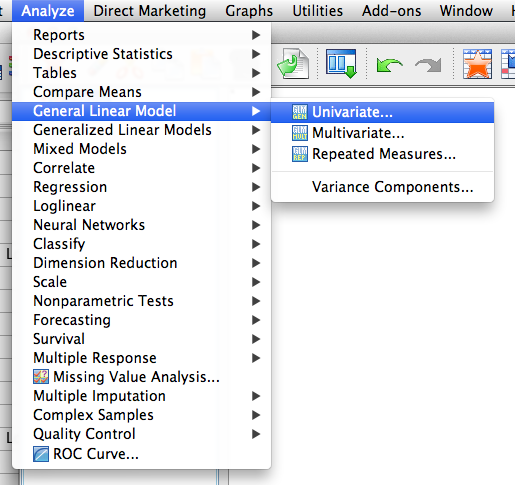 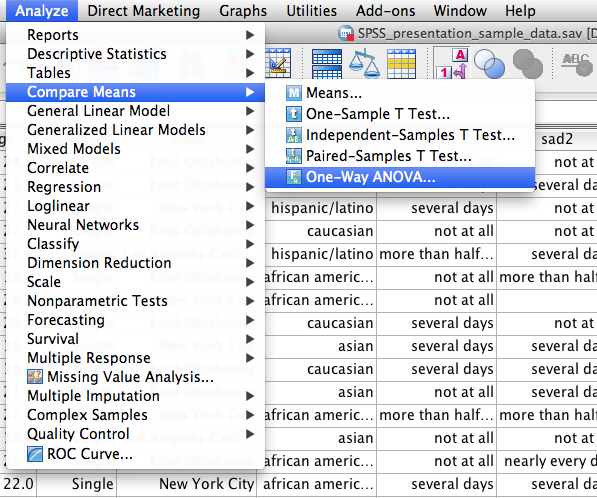 One-Way ANOVA
Move “intelligence” into the dependent variable box.
Move the independent variable (in this case “state of origin”) into fixed factors.
Click on “Options”
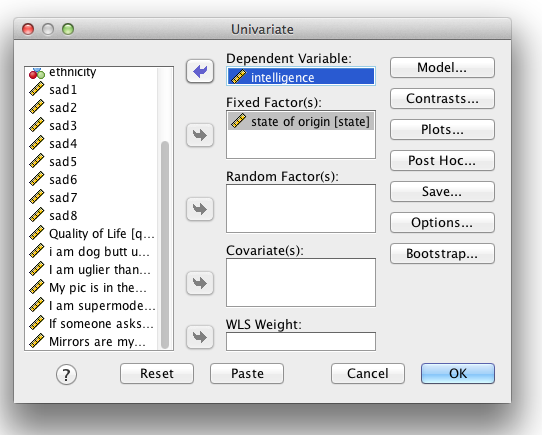 One-Way ANOVA
Under “Options”, click “Descriptive statistics” (which will print means and standard deviations for the IV), “Estimates of effect size” and “Observed power”.
I will generally examine “homogeneity tests” also. 
Click “Continue”
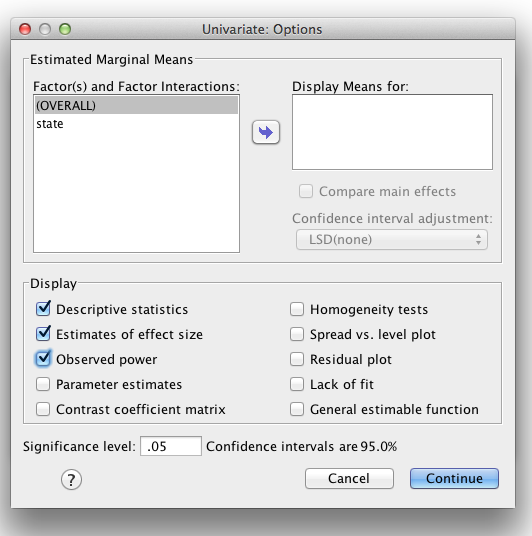 One-Way ANOVA
In the univariate window, click on “Post Hoc…”
Since there are more than two groups, a post hoc analysis will need to be conducted if there are significant differences
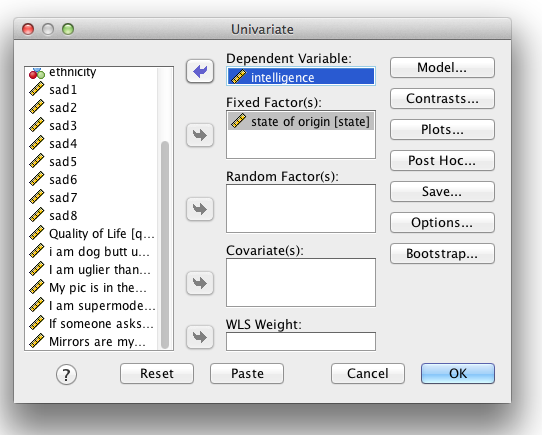 One-Way ANOVA
For this analysis, move “state” into the box that says “Post Hoc Tests for:”
Then click on “Tukey”
There are reasons to run the various types of post hoc analyses (but they are not discussed here)
Click “continue”
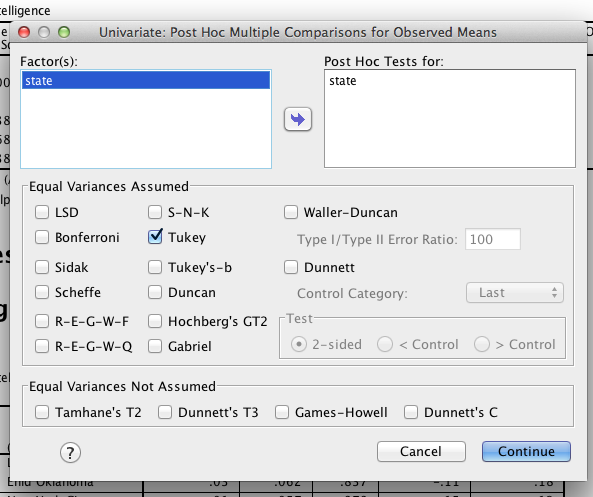 One-Way ANOVA
Click “OK”.
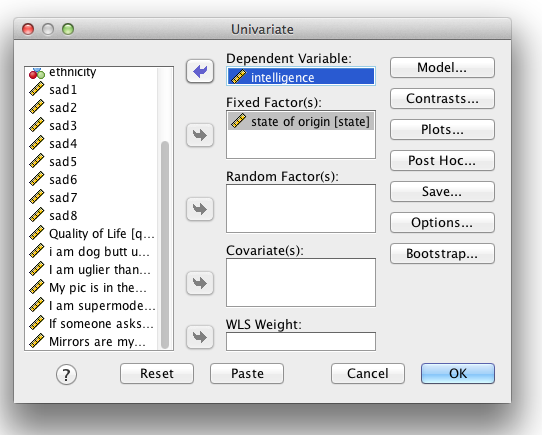 One-Way ANOVA
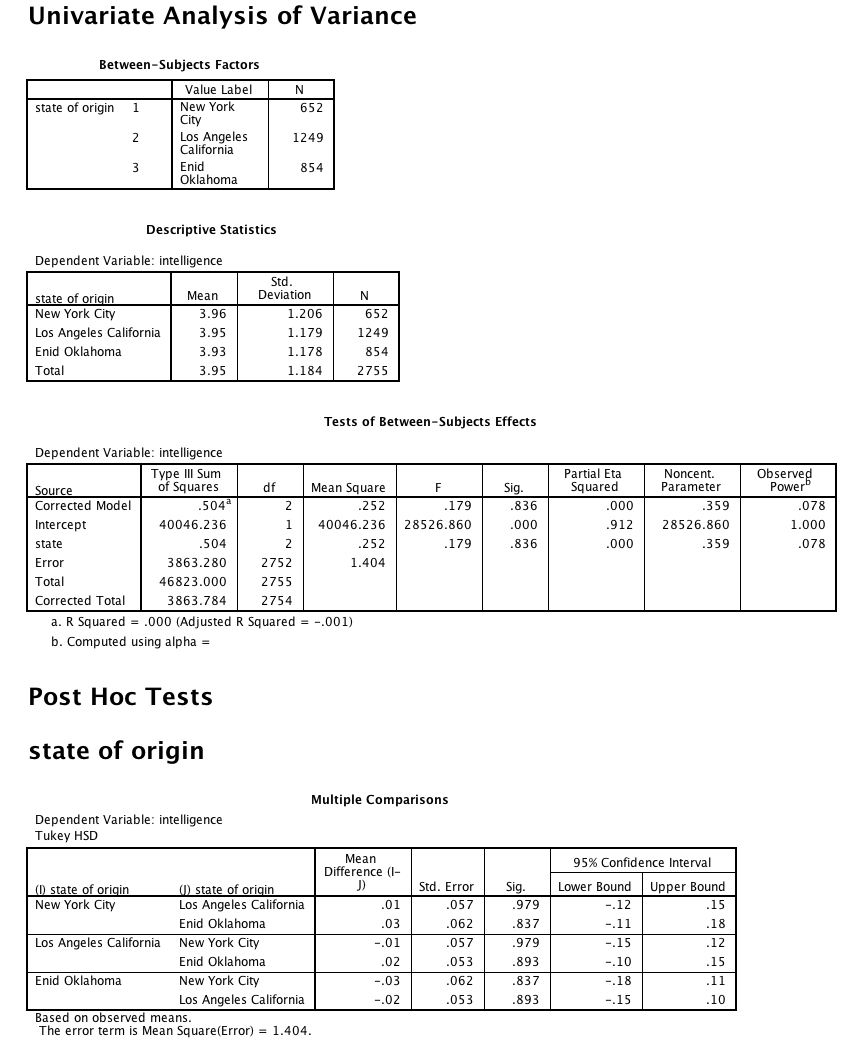 One-Way ANOVA indicated no significant differences between people from New York City (M = 3.96, SD = 1.21), Los Angeles (M = 3.95, SD = 1.18), and Enid (M = 3.93, SD = 1.18) on intelligence level, F(2,2752) = .18, p = .94, ηp2 = .00.
Note: ηp2 is the partial eta squared
Note: Since the F value was not significant, the post hoc analyses do not need to be examined. Notice that none of the pairwise comparisons are significant.
One-Way ANOVA
Move “Quality of Life” into the dependent variable box.
Move the independent variable (in this case “state of origin”) into fixed factors.
Then, repeat the steps above.
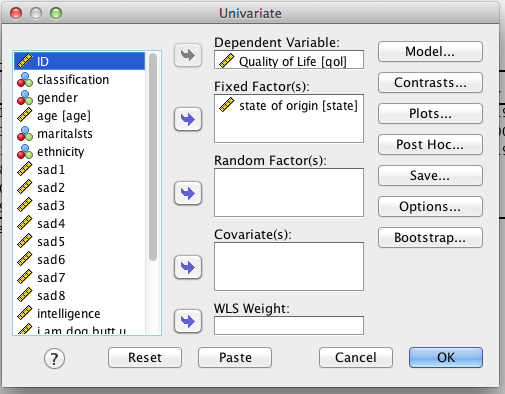 One-Way ANOVA
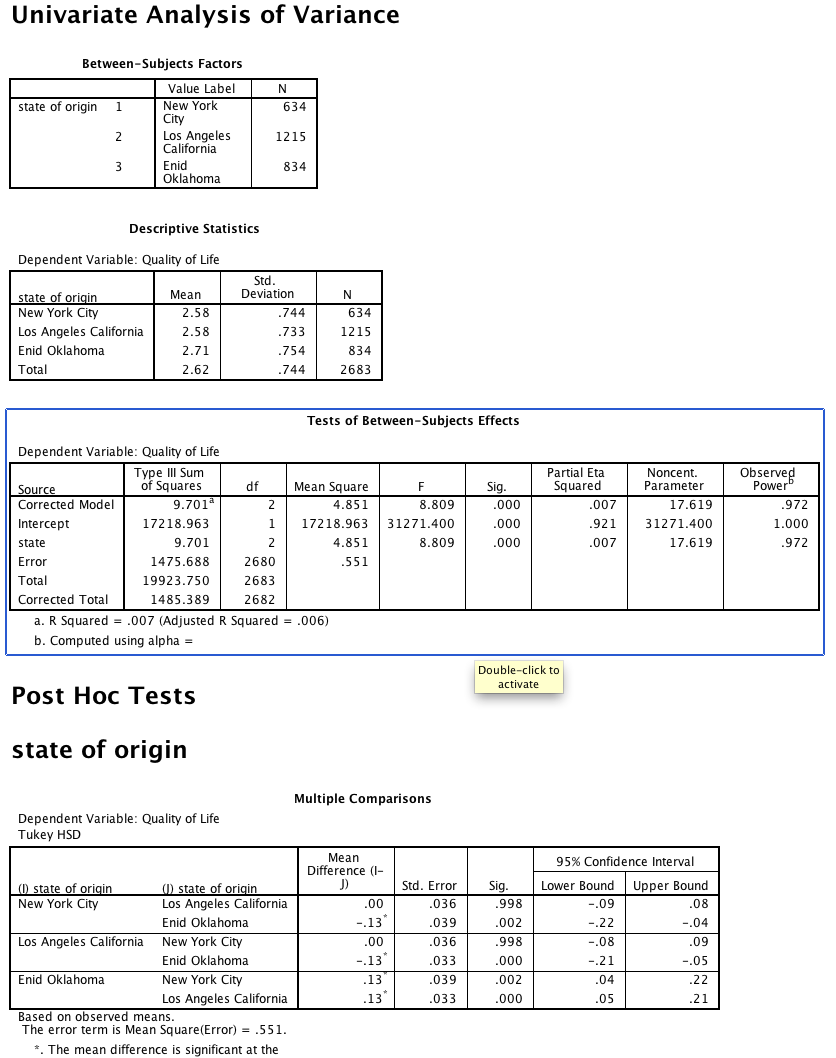 One-way ANOVA indicated significant differences between people from different states on quality of life, F(2,2680) = 8.81, p < .001, ηp2 = .007. Specifically, post hoc analyses using Tukey HSD indicated that people from Enid (M = 2.71, SD = 0.75) reported significantly higher quality of life than people from New York City (M = 2.58, SD = 0.74, p = .002) and Los Angeles (M = 2.58, SD = 0.73, p < .001).
Note: Since the F value was significant, the post hoc analyses do need to be examined. The significant levels (i.e., p values) of the pairwise comparisons are where it says “Sig.”.
One-Way ANOVA
One-Way ANOVA examines differences between two or more groups on a dependent variable.
In this example, the One-Way ANOVA option will be conducted.
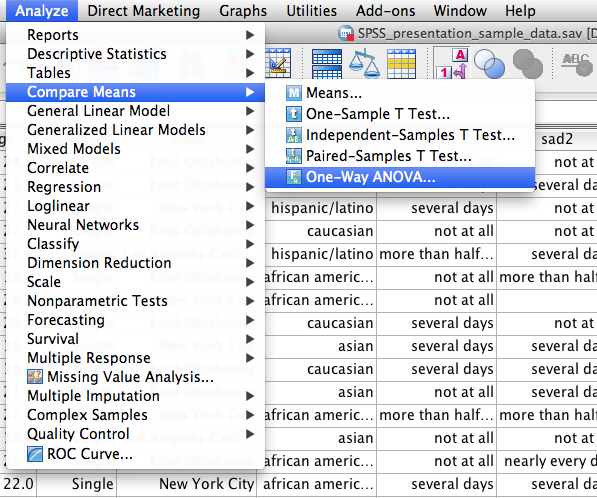 One-Way ANOVA
Move “Quality of Life” into the dependent variable box.
Move the independent variable (in this case “state of origin”) into fixed factors.
Click on “Options”
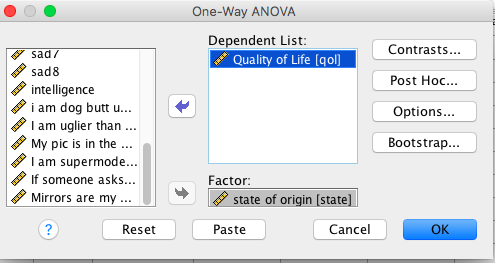 One-Way ANOVA
Under “Options”, click “Descriptive” (which will print means and standard deviations for the IV).
I will generally examine “homogeneity tests” also. 
Click “Continue”
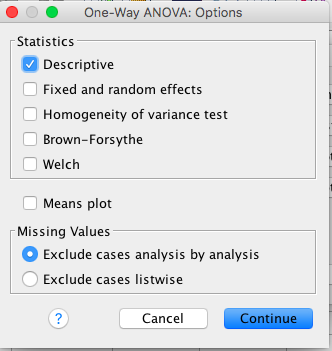 One-Way ANOVA
Click on “Post Hoc…”
Since there are more than two groups, a post hoc analysis will need to be conducted if there are significant differences to determine which groups are significantly different.
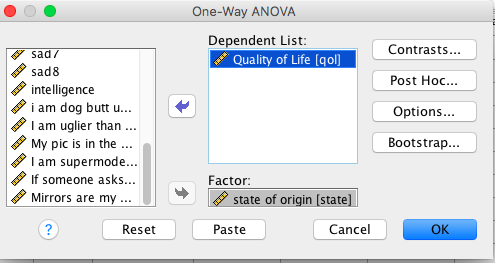 One-Way ANOVA
Click “Tukey”
There are reasons to run the various types of post hoc analyses (but they are not discussed here)
Click “continue”
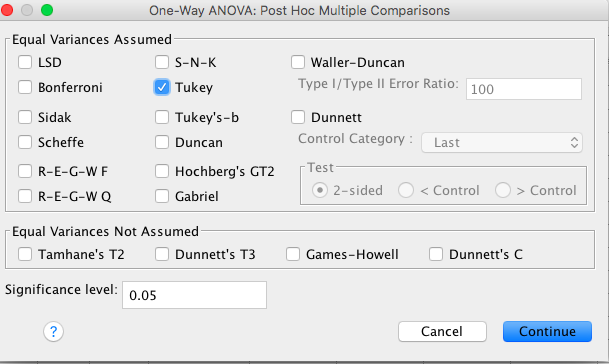 One-Way ANOVA
Click “OK”.
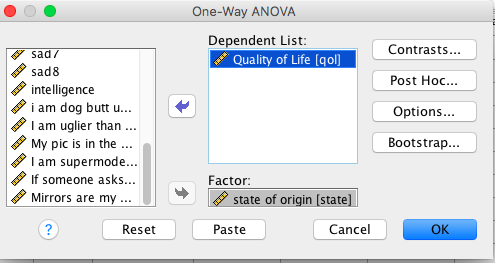 One-Way ANOVA
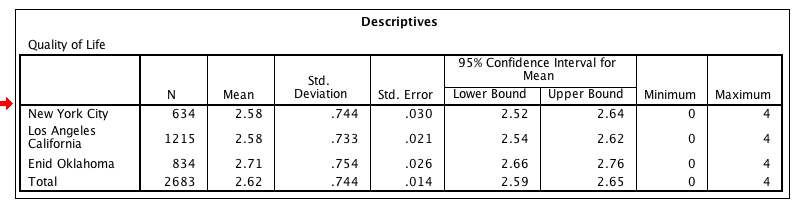 One-way ANOVA indicated significant differences between people from different states on quality of life, F(2,2680) = 8.81, p < .001. Specifically, post hoc analyses using Tukey HSD indicated that people from Enid (M = 2.71, SD = 0.75) reported significantly higher quality of life than people from New York City (M = 2.58, SD = 0.74, p = .002) and Los Angeles (M = 2.58, SD = 0.73, p < .001).
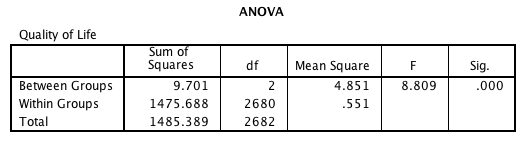 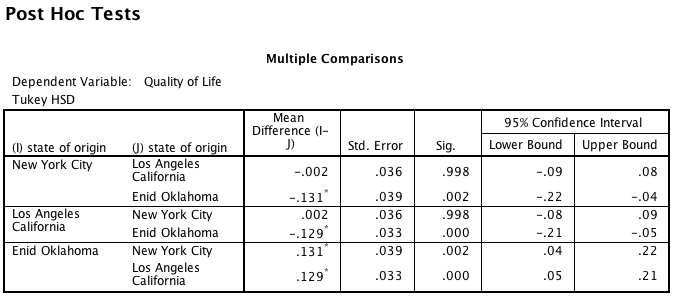 Note: Since the F value was significant, the post hoc analyses do need to be examined. The significant levels (i.e., p values) of the pairwise comparisons are where it says “Sig.”.